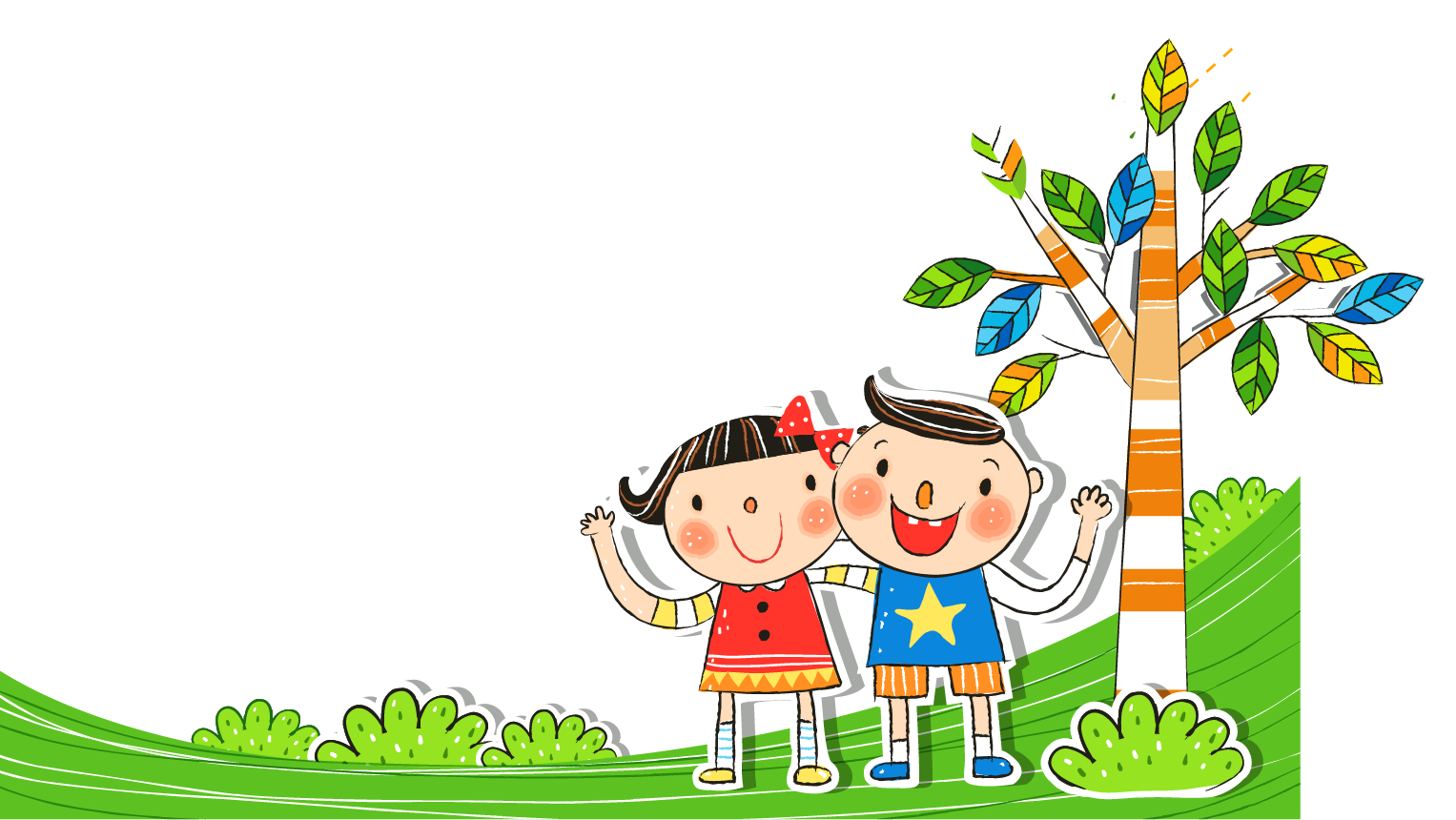 Xin chào các em!
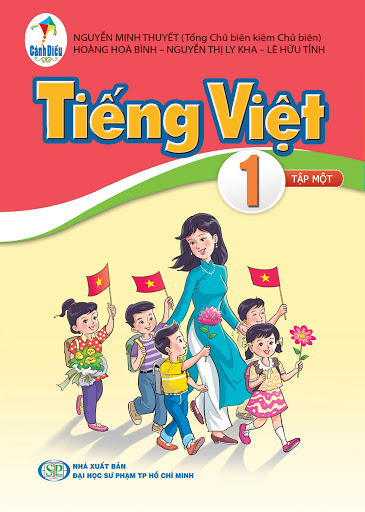 Nội dung bài 78 và 79 đã học: ăng, ăc, âng, âc, măng, tắc kè, nhà tầng, quả gấc
HOẠT ĐỘNG 1: Khởi động
1. Kiểm tra
Gọi HS đọc các chữ đã học ở bài 76 và 77
2. Giới thiệu bài
Nội dung viết: Viết đúng ươn, ươt, ang, ac, con lươn, lướt ván, thang, vạc - chữ thường, cỡ vừa, đúng kiểu, đều nét.
HOẠT ĐỘNG 2: Khám phá và luyện tập
Các vần, tiếng, từ cần viết.
     Yêu cầu học sinh đọc
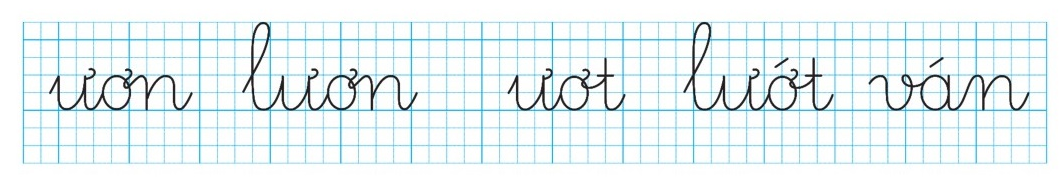 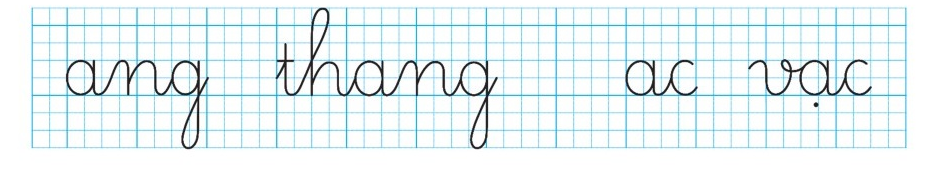 2. Tập viết: ươn, con lươn, ươt,  lướt ván
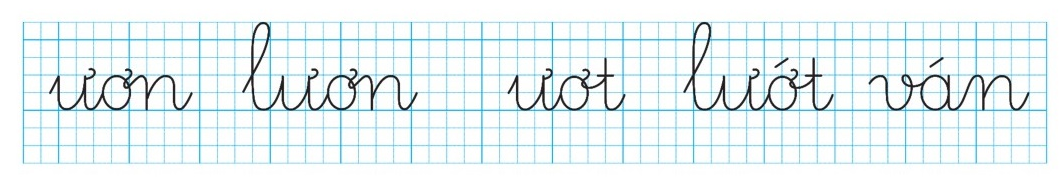 Em hãy nêu cách viết và độ cao các con chữ ?
Gv viết mẫu, Chú ý độ cao các con chữ, cách nối nét, khoảng cách, vị trí đặt dấu thanh.
Video hướng dẫn viết
Thư giãn
2. Tập viết: ang, thang, ac, vạc
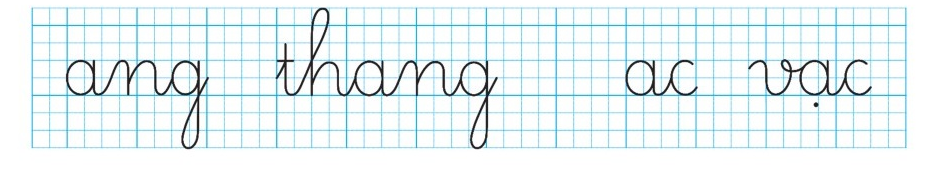 Em hãy nêu cách viết và độ cao các con chữ ?
Gv viết mẫu, Chú ý độ cao các con chữ, cách nối nét, khoảng cách, vị trí đặt dấu thanh.
Video hướng dẫn viết
Viết vào vở Luyện viết 1, tập 1
3. Tập viết:
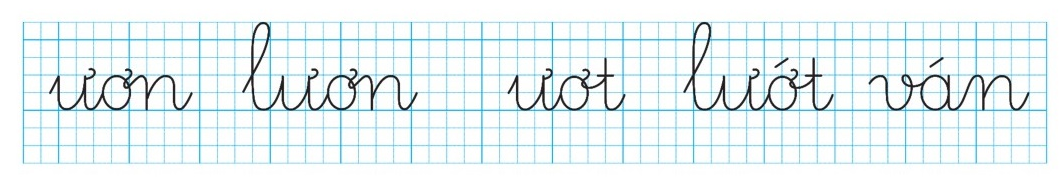 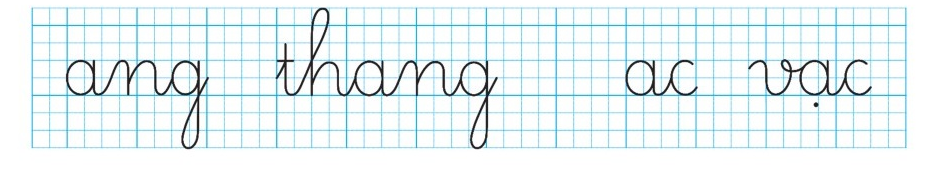 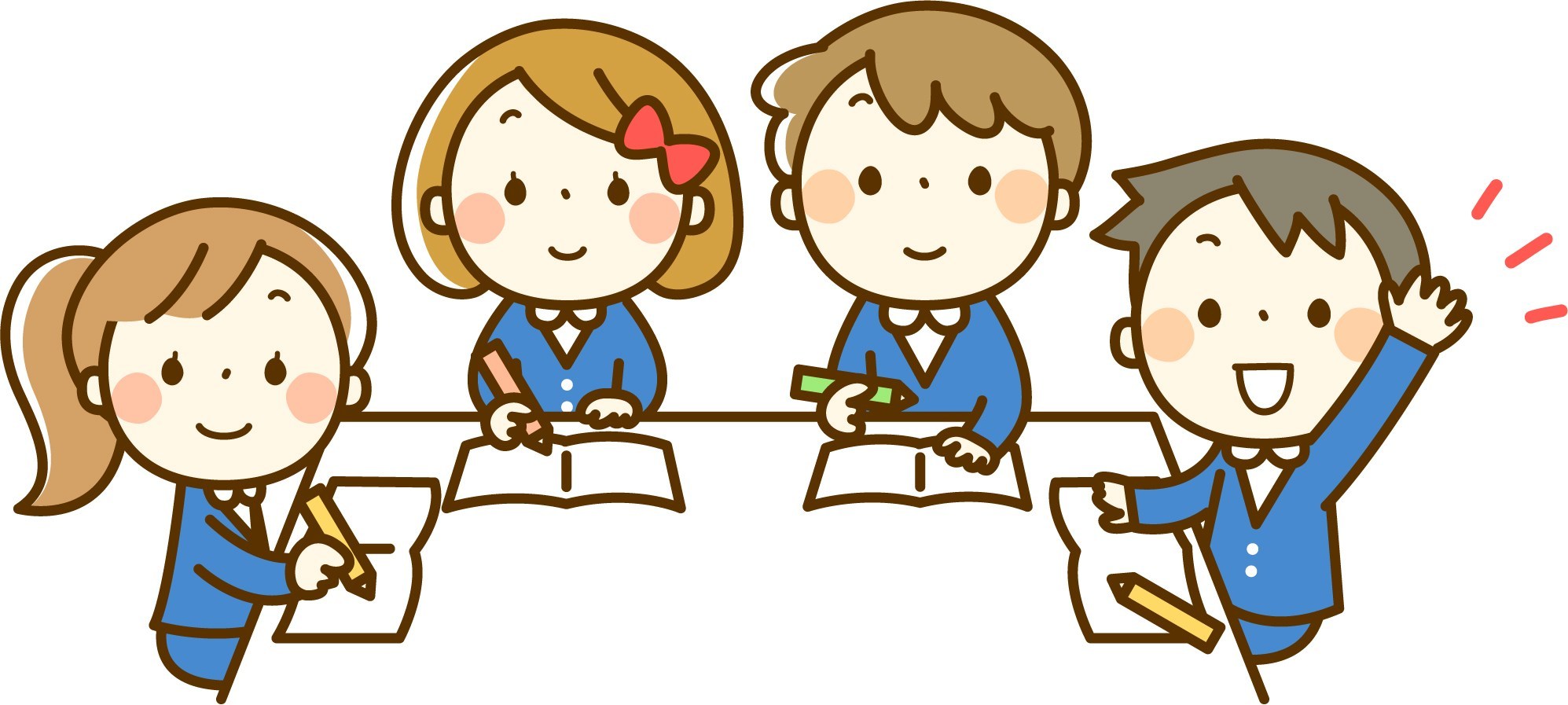 Củng cố
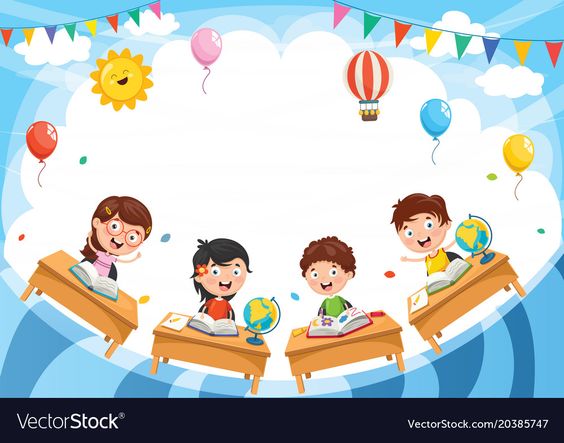 Dặn dò
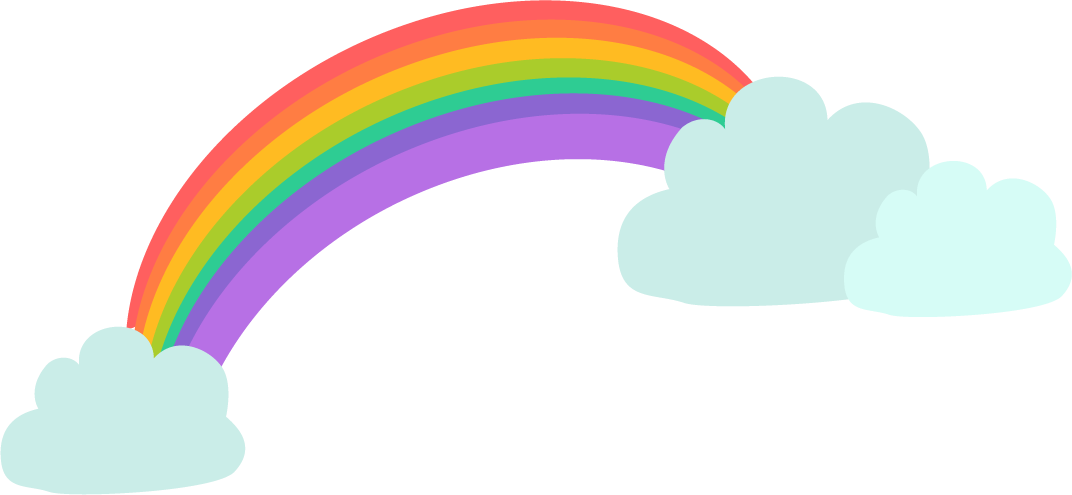 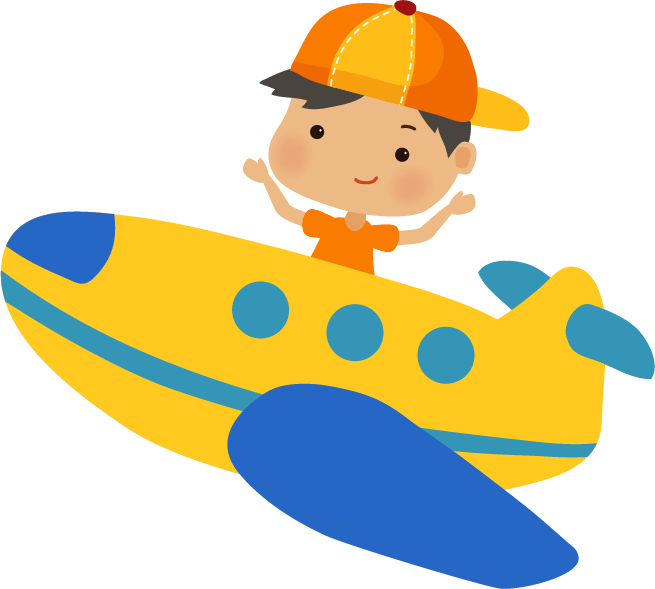 Tạm biệt và 
hẹn gặp lại!
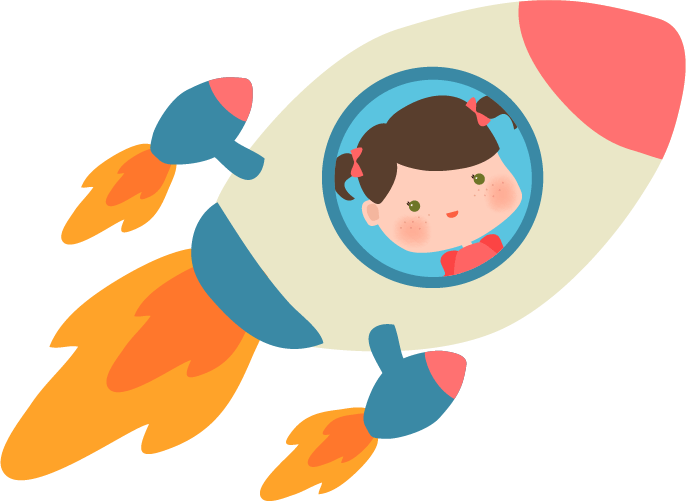 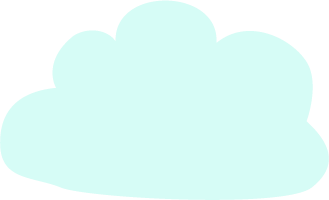 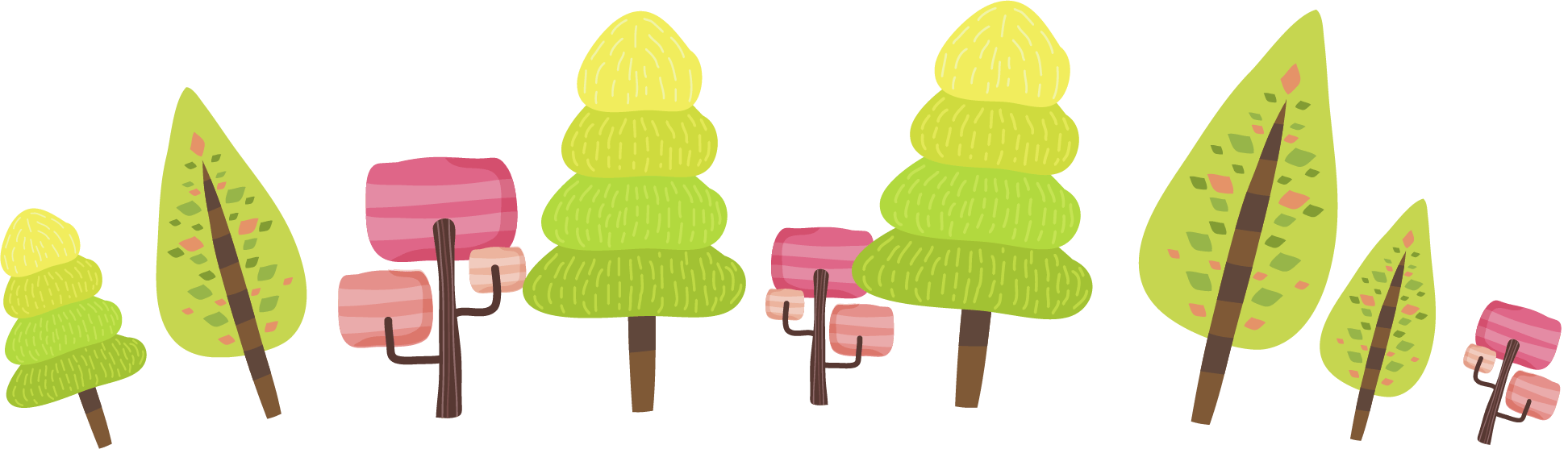 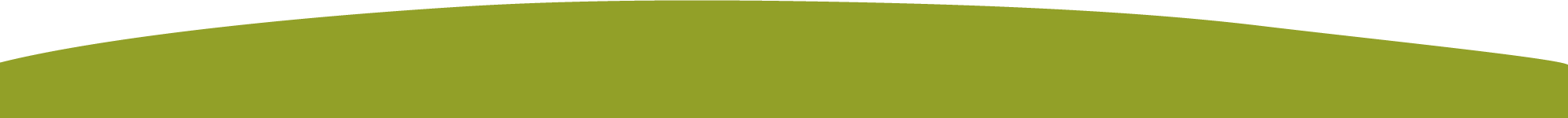